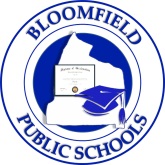 Bloomfield Public Schools | Raising the Bar is Taking us Far
The A, B, Cs, and Ds of Closing the Achievement Gap
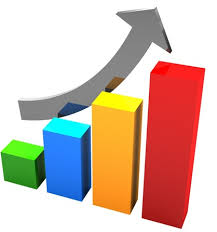 CCSS Leadership Community of Practice
Tuesday, January 12, 2016
[Speaker Notes: Good afternoon.  My name is Stacey McCann and I am the Director of School Improvement and Intervention for the Bloomfield Public Schools. I have the pleasure of introducing you to the presenters for this morning.  We are very excited and happy to share our story with you on how we were able to close the achievement gap between the state and our high school.  First, I will share, as it is our practice, to inform our audience of our vision, theory of action and district priorities that provided the framework used to achieve the results that our high school has demonstrated.  (Review the Vision, Theory of Action and 4 Priorities) 

Along with this framework there must be a strong leadership team in place, committed to teacher development and effectiveness that delivers positive outcomes for students. As the former Director of Literacy and current supervisor and Central Office representative of this leadership team I can vouch for the level of professionalism and planning that has been displayed in weekly leadership team meetings for the past three and a half years.  This team has been focused on alignment of curriculum to state standards, making the instructional shifts in ELA and Math across content areas, teacher professional development, administering quarterly benchmark assessments, both formative and summative and the implementation of interdisciplinary data team meetings for all grades and content areas.  Mr. Moleti, Principal, Dr. Bailey, Director of Literacy,  Mr. White, former Director of Numeracy, and Jill Naraine, Interim Director of Operations, now, Assistant Principal frequently rolled up their sleeves and worked in the trenches with their teachers, some who have joined us today to share in telling the story.  Following the framework of the District Accountability Plan, these school leaders created a school accountability plan that became a living document in their building.  I present to you, the Bloomfield High School Leadership Team.]
Vision
The Bloomfield Public Schools will be a 
high-performing district with a positive climate of inclusion, an expectation of 
competitive academic achievement 
and a culture of meaningful family and 
community engagement.
2
Theory of Action
“The Bloomfield Schools will successfully implement a comprehensive and collaborative accountability system characterized by data-supported planning and decision-making practices at every level, leading to adult work that will be strengthened throughout the district. As a result, learning for all students will substantially improve and be 
sustained over time.”
3
3
Four Priorities
1
2
3
4
4
Bloomfield High School Demographics
2014 - 2015
High School Graduation rate increased 16% from 74% to 90.2% (2011-2014)
91% of the class of 2015 was accepted to a 2 or 4 year college.
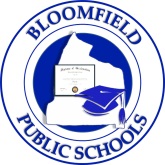 Bloomfield Public Schools | Raising the Bar is Taking us Far
How does BHS’ performance on the 2015 ELA/Math Smarter Balanced Assessment compare to other school districts within DRGs A-I?
[Speaker Notes: We conducted a thorough analysis of the Smarter Balanced data for ELA and Math for the 11th grade students across the state of CT within each of the DRGs.  We wanted to know how Bloomfield High School performed within a ranking.  This chart represents the number of districts that Bloomfield High School surpassed in ELA and Math.  We share this data because we are proud of the trajectory from the basement to the balcony.]
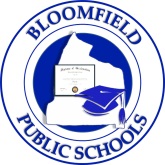 Bloomfield Public Schools | Raising the Bar is Taking us Far
Bloomfield High School’s PACT
P-Performance Tasks 
All content areas (ELA, History, Math, Science, Health, Art & CTE)
A-Academic & domain specific vocabulary AP courses; 
Accelerated performance 
on Redesigned PSAT/SAT Suite of Assessments, ACT, ASVAB, Perkins, CT Fitness, and AP Assessments
C-Close, critical analytical and rhetorical reading and writing  
in all content areas
T-Text dependent questions
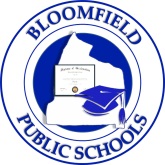 Bloomfield Public Schools | Raising the Bar is Taking us Far
The A, B, Cs, and Ds of Closing the Achievement Gap
A-Analysis of Student Work
B-Benchmark Assessments
C-Close, critical analytical and rhetorical reading and writing  in all content areas
D-Data Teams
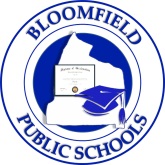 Bloomfield Public Schools | Raising the Bar is Taking us Far
The A, B, Cs, and Ds of Closing the Achievement Gap
A-Analysis of Student Work
[Speaker Notes: The analysis of student work is done in the data team meetings.  Our purpose in doing this is two-fold.  One, analyzing student work provides us with valuable information about what the student is actually doing and where we can identify gaps in the learning.  Two, we also collaboratively analyze and score student work for the purpose of coming to a consensus on what constitutes excellence.  When teachers reach a common understanding of what excellence looks like, a set of practices are put in place to achieve excellence at the highest level.]
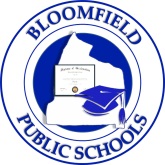 Bloomfield Public Schools | Raising the Bar is Taking us Far
The A, B, Cs, and Ds of Closing the Achievement Gap
B-Benchmark Assessments
Common Formative Assessment Sampler
Argumentative Student Rubric
Rubrics for
Complex text selection
Providing Explicit vocabulary instruction
Generating Text Dependent Questions
Writing to Sources
[Speaker Notes: Every content area teacher is also responsible for monitoring our students’ abilities to master the CT Core Standards and now the reading, language and math domains of the Redesigned PSAT/SAT Suite of Assessments.  While BHS teachers administer Performance Tasks and/or Unit Assessments at least three times per year, we also conduct monthly checks of the next instructional steps identified and outlined from the data team process.  Please refer to your Common Formative Assessment Sampler on the left side of your packet.  We generate monthly Common Formative Assessments and anchors aligned to the ELA targets and Standards for Mathematical Practice. No benchmark assessment is administered without first being vetted by the literacy or numeracy interdisciplinary data teams.  The development of our assessments is a school-wide responsibility.  Every teacher generates literacy and numeracy questions.  Our quality review check is to ensure that when we identify weaknesses in our students’ learning, that we factor out adult errors.

We are required to provide effective and timely feedback to students.  Students are provided with very clear expectations by way of explicit directions, checklists and/or analytical rubrics.  The written and/or spoken feedback to students is directly aligned with the expectations outlined in the directions/checklists/rubrics.

To support our teachers understanding of generating benchmark assessments they have participated in an average of 75-100 hours of writing standards aligned curriculum, choosing complex text, generating text dependent and paired questions and teaching students to write to sources and using analytical scoring rubrics.  Please refer to the four rubrics used to build capacity in our teachers to generate benchmark assessments.  They are on the right side of your packet and located after the IMPACT sheet.]
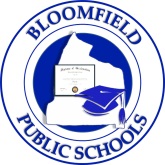 Bloomfield Public Schools | Raising the Bar is Taking us Far
The A, B, Cs, and Ds of Closing the Achievement Gap
C-Close, critical analytical and rhetorical reading and writing  in all content areas
Decontextualizing a Question
Mathematical Problem Solving Matrix
CLOSE Reading for Numeracy and Science
[Speaker Notes: This school-wide strategy has been the focus of ongoing professional development for the past two years.  Our teachers have completed an estimated average of 50 hours in close, critical and analytical reading.  BHS has adhered strictly to the shift of an increase of non-fiction text and every content area teacher has provided students with explicit instruction in the CLOSE reading and writing of and about that text.  Please refer to the handouts after the 4 different colored rubrics.]
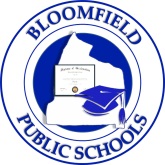 Bloomfield Public Schools | Raising the Bar is Taking us Far
The A, B, Cs, and Ds of Closing the Achievement Gap
D-Data Teams
[Speaker Notes: One of the hallmark strategies of Bloomfield High School’s success has been the implementation to fidelity of every certified staff’s membership and participation on an interdisciplinary data team.  From 2013 to the present, BHS has held over 200 data team meetings across every grade and content area.  Our meetings have reflected our members highly engaged in the collaborative and calibrated scoring and analysis of student work and benchmark assessment data.  Our norms include having transparent and collegial conversations about student performance and the primary role of adult practices in student learning and achievement.  Few sessions are also dedicated to job-embedded professional development related to the choosing of complex text, development of rigorous questions and instructional strategies that support problem-solving, data interpretation, understanding words in context, command of evidence and constructing viable arguments.  Also, data team meetings are used to vet common formative assessments and performance tasks.]
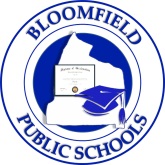 Bloomfield Public Schools | Raising the Bar is Taking us Far
The A, B, Cs, and Ds of Closing the Achievement Gap
Q&A